ST1 Skin Pathology
Dr Nidhi Bhatt
Outline
Normal histology

Common benign entities

Common malignancies and pre invasive lesions

Melanocytic lesions
Normal histology
Layers of Skin
Epidermis
Keratinising squamous epithelium 
 Dermis
	a) papillary layer
small blood vessels, lymph & nerves
fine collagen & elastic fibres
	b) reticular layer
vascular plexus, lymph, nerves & appendages
compact collagen fibres & thick elastic fibres
Subcutaneous
mainly adipose tissue
Normal skin
Pilosebaceous unit
Papillary dermis
Epidermis
Reticular dermis
Eccrine glands
Epidermis
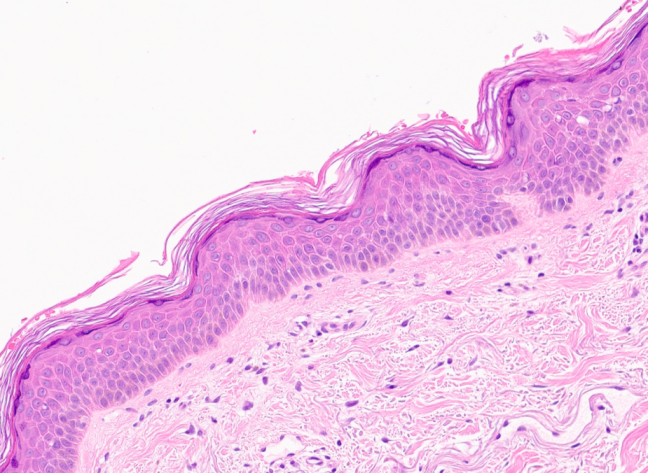 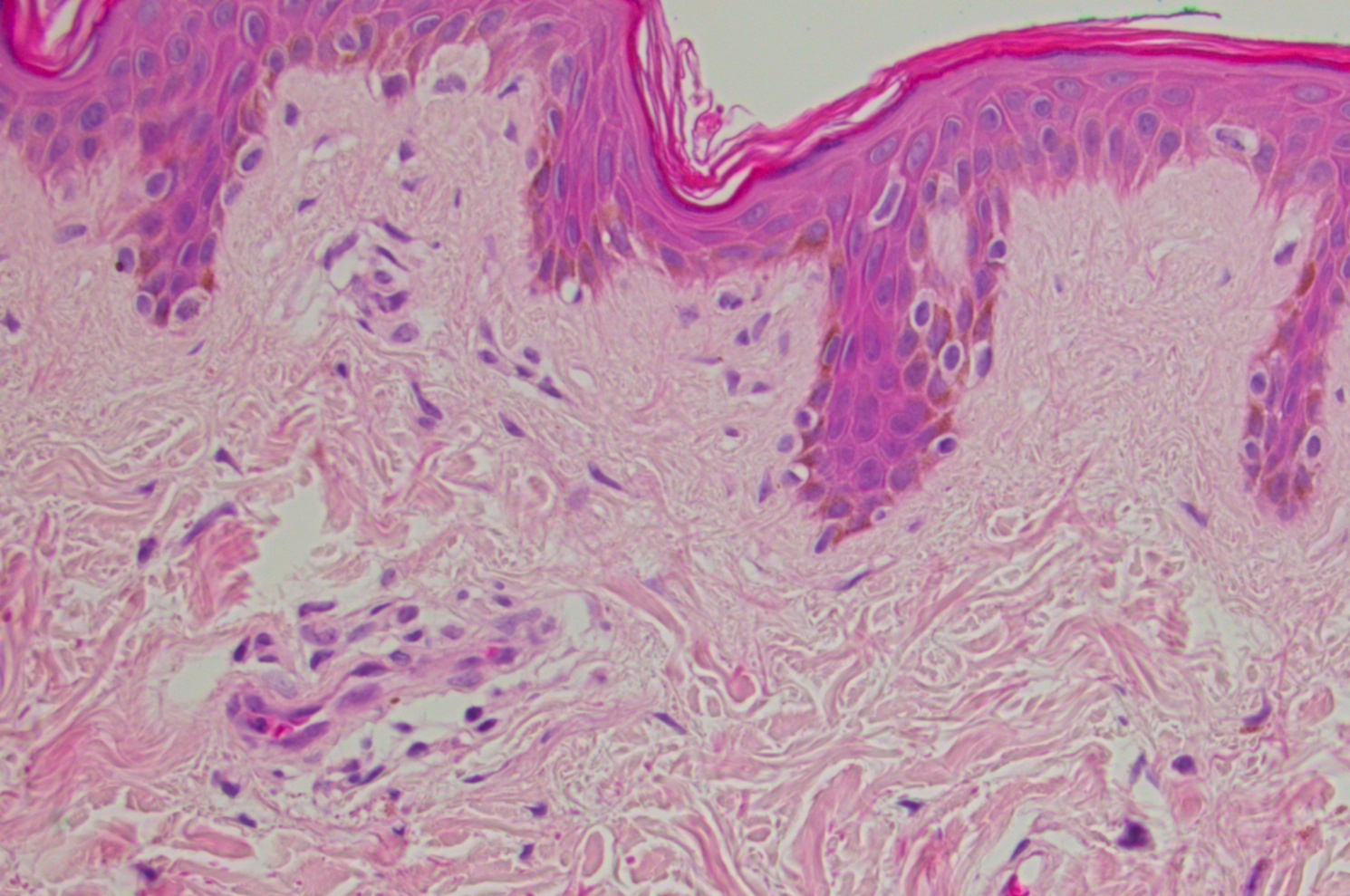 Dermal papilla
Pigment
Basal melanocytes
Rete Peg
Dermis
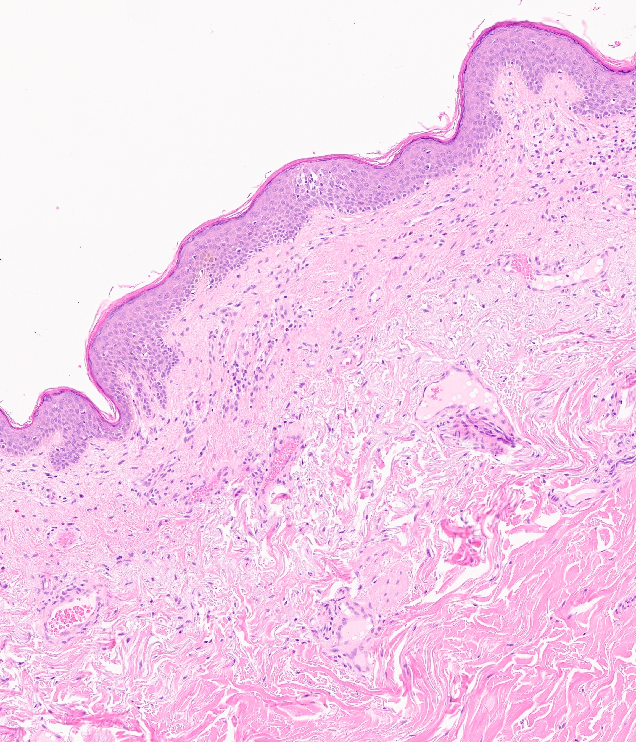 Normal variations with site
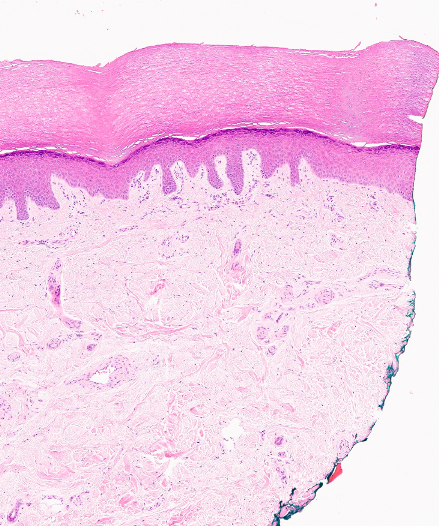 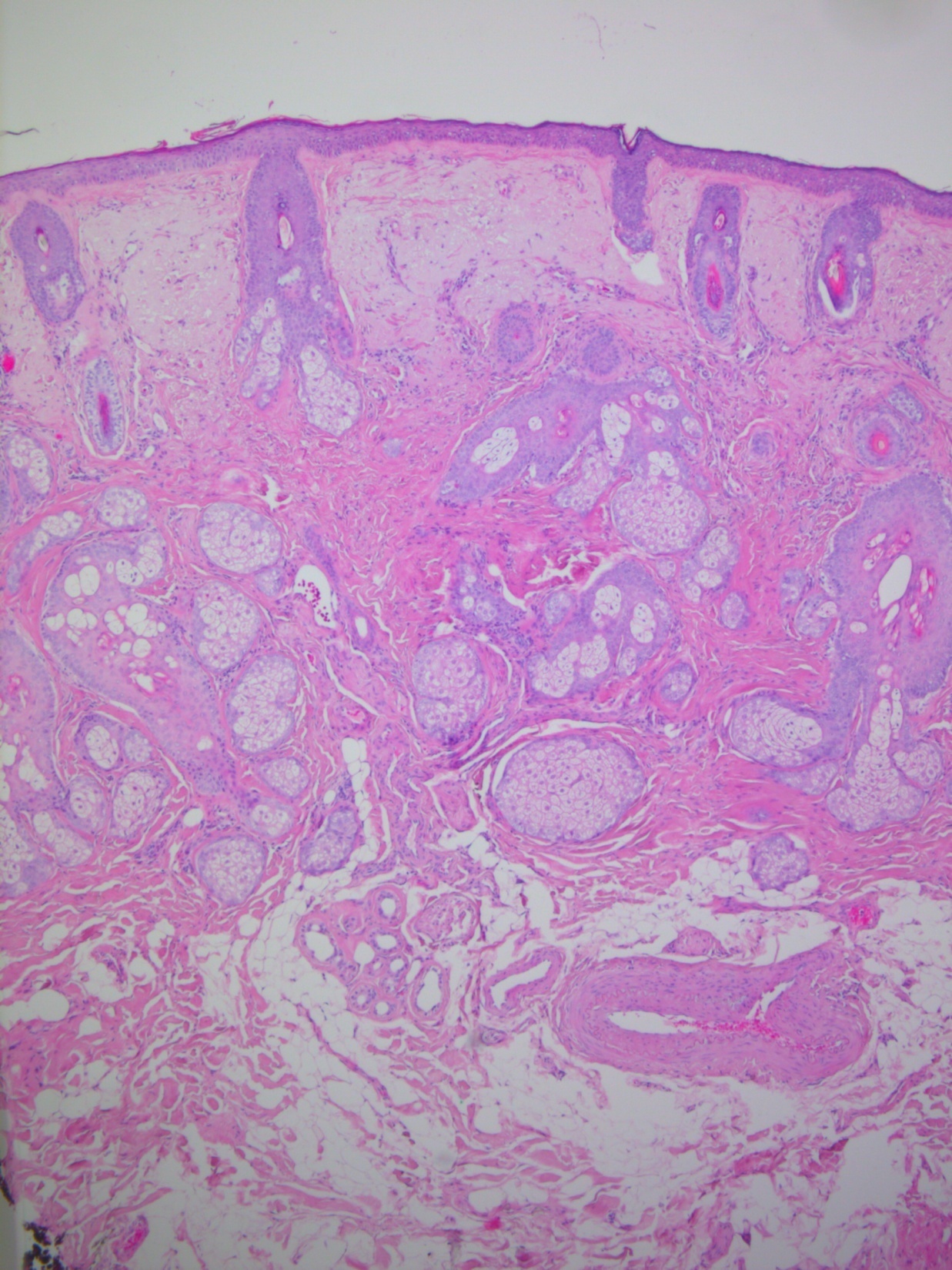 Peripheral nerve
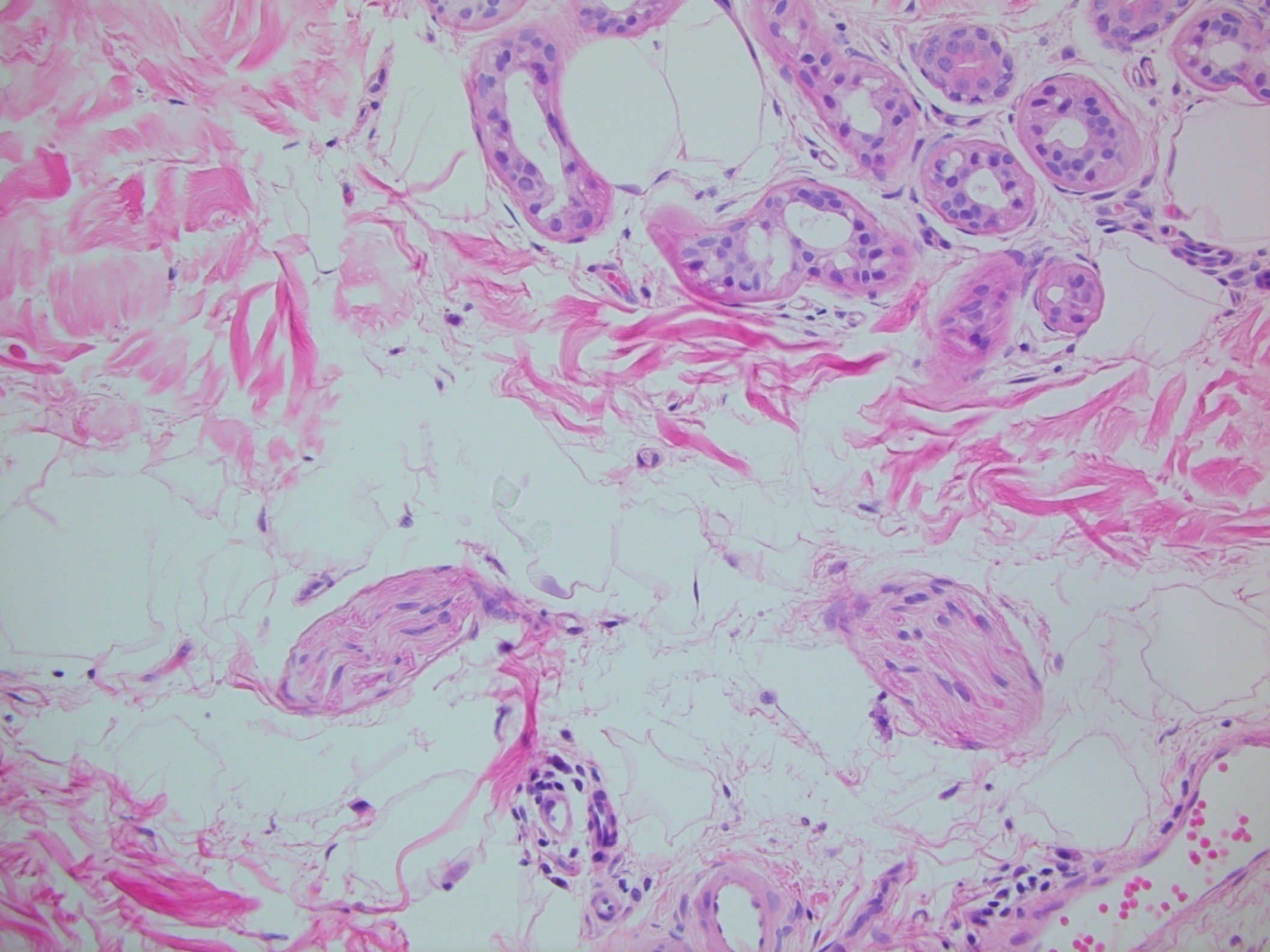 Peripheral nerve
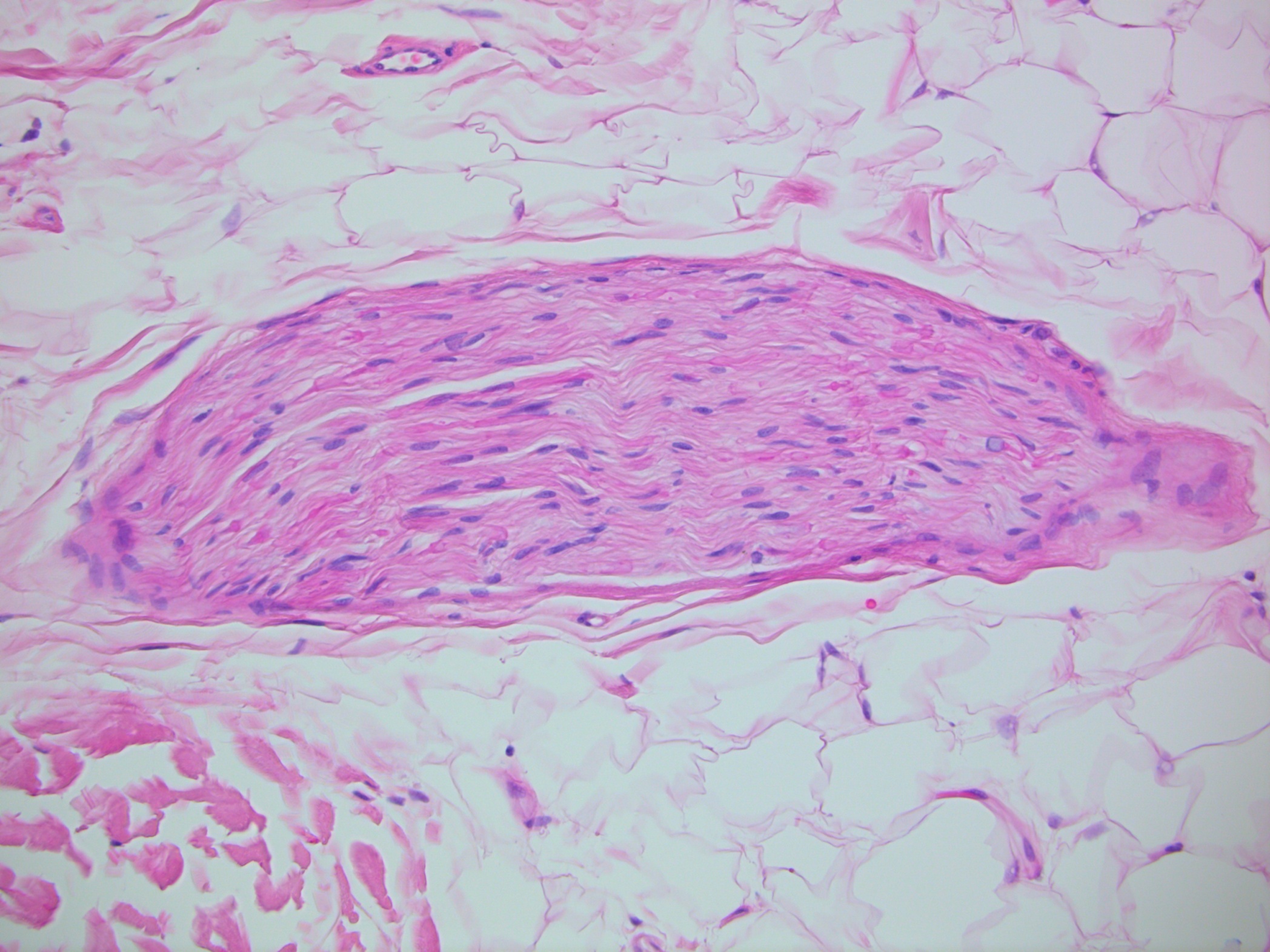 Pilar muscle
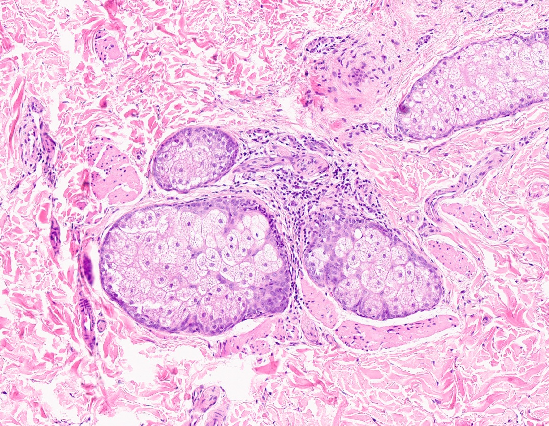 Pilar muscle vs nerve
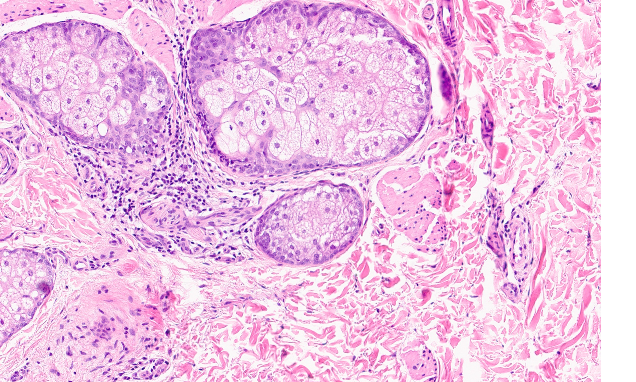 Common benign entities
Seborrhoeic keratosis
● Usually 40+ years● Benign, although may coexist with dysplasia or malignancy● Usually affects trunk, head and neck, extremities● Only hair bearing skin

Stucco keratosis (common variant of Seb K)
● men >> women,  extensor surfaces of arms/legs

Microscopy
Basal keratinocyte proliferations, no atypia,  (smooth demarcation of lesion from dermis)
Various patterns - acanthotic, irritated, clonal, hyperkeratotic and inverted follicular keratosis
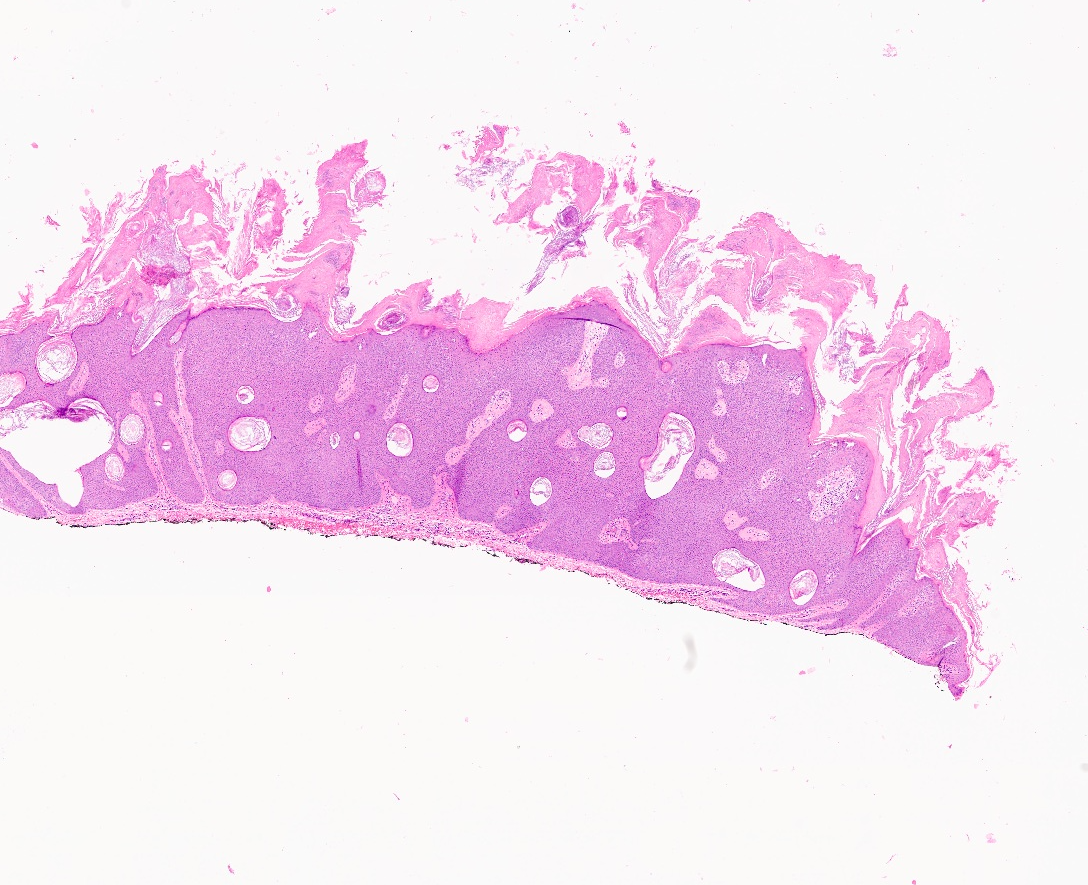 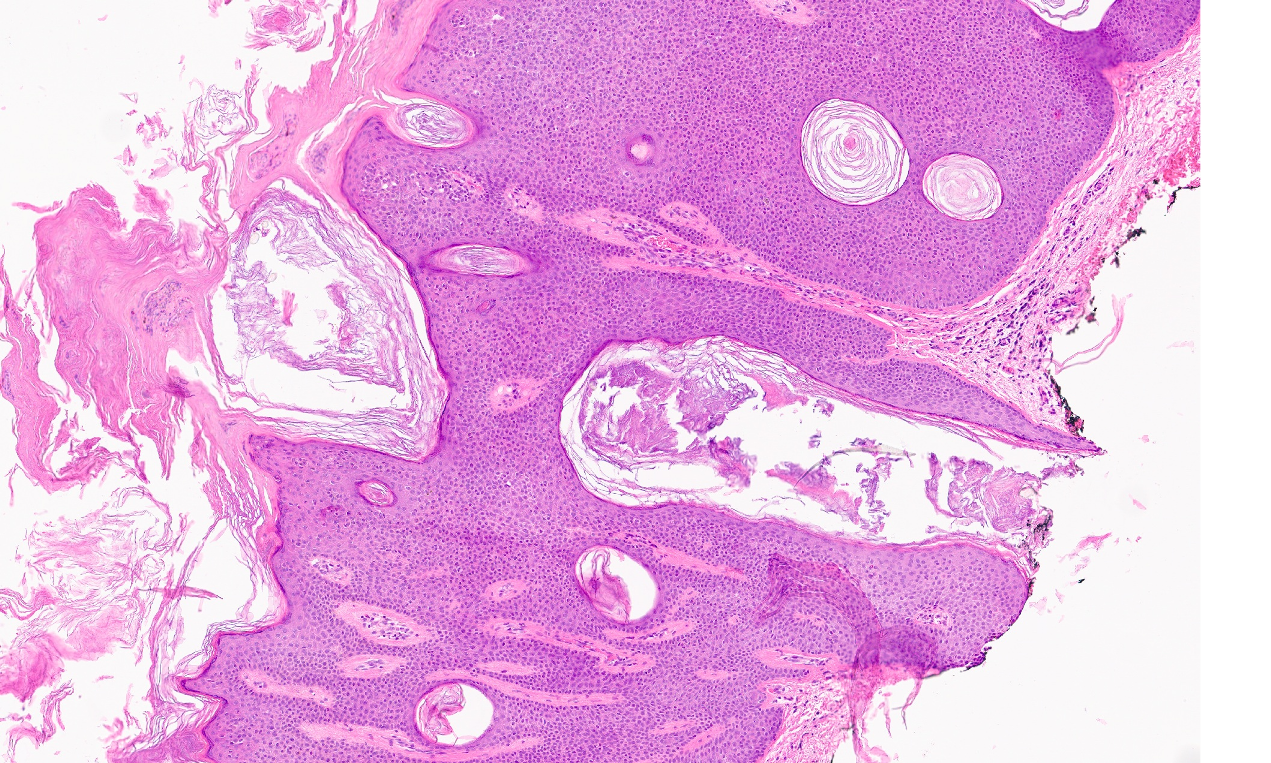 Keratinous (follicular) cysts
Most skin cysts arise from the pilosebaceous unit

Common ones: 
Epidermoid cyst – follicular infundibulum
Pilar cyst – follicular isthmus
Epidermoid cyst
Young to middle aged usually affected
Upper trunk, face and neck common sites
Present as a dome shaped swelling sometimes with a punctum

Usually forms due to obstruction of the upper part of hair follicle or secondary to trauma

Rarely, may be associated with syndromes such as Gorlin-Goltz and Gardner syndrome if multiple

Diagnosis can be made on macroscopic examination – cheesy material oozes out on slicing, thin walled cyst  

Lined by keratinising squamous epithelium with granular cell layer, contain laminated keratin
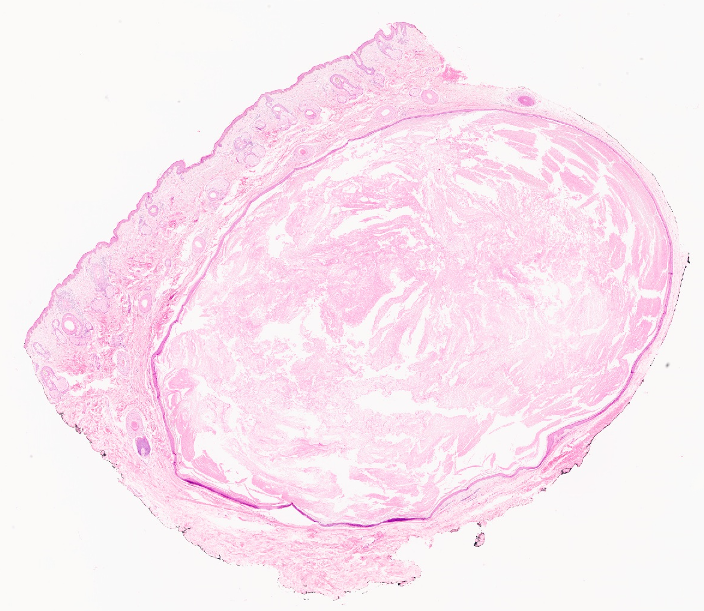 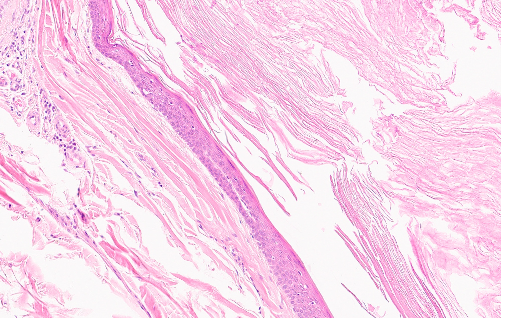 Pilar cyst
More common in females
90% affect the scalp and approx 70% are multiple
Devoid of a punctum
Smooth yellowish intradermal swellings that shell out at surgery

May be hereditary

Diagnosis can be made on macroscopic examination – firm, yellowish cut surface with a thick capsule

Lined by keratinising squamous epithelium devoid of a granular cell layer, palisaded appearance, contain amorphous keratin
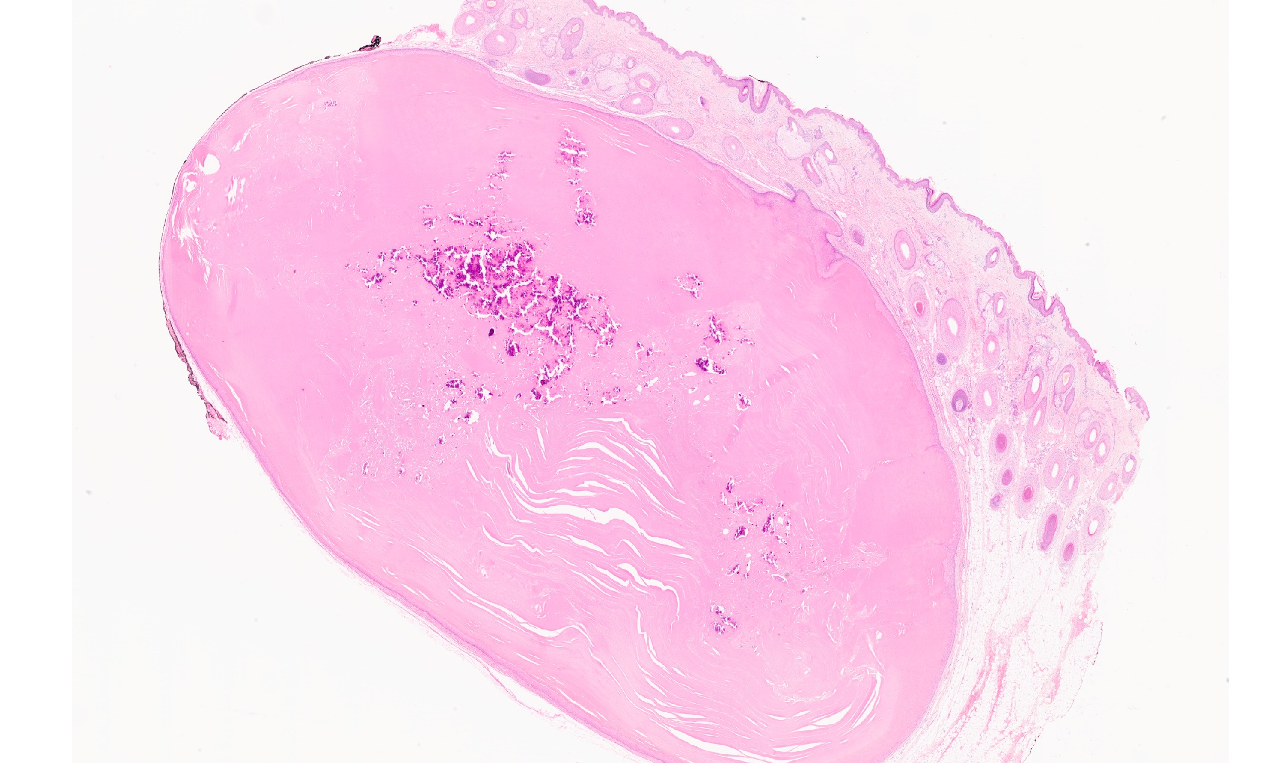 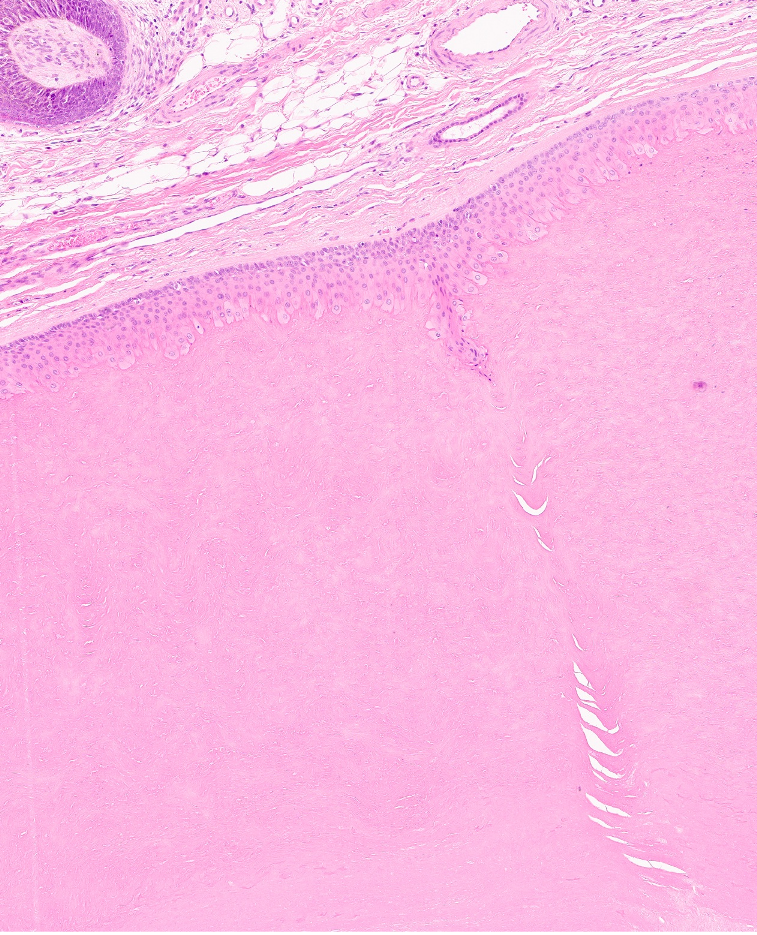 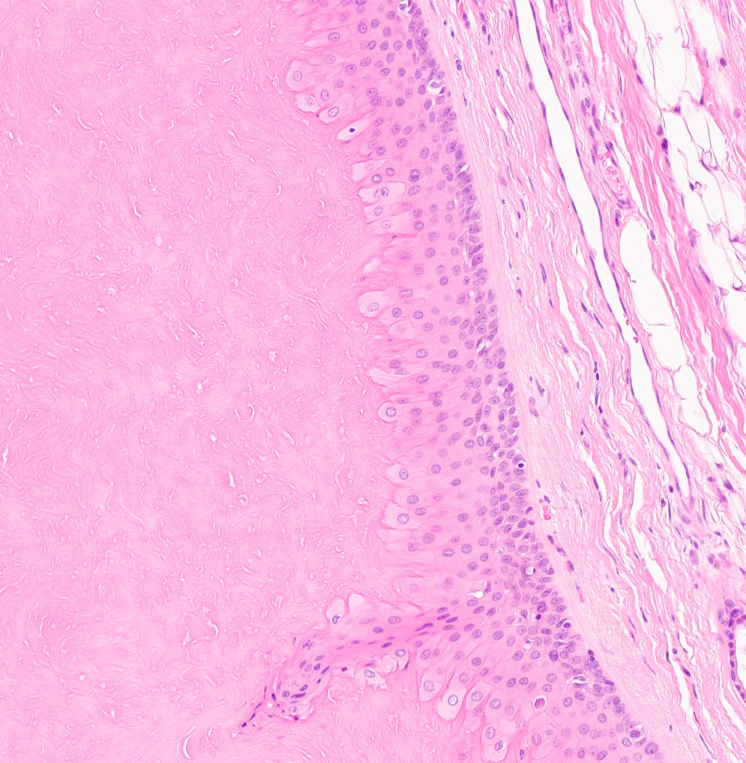 Epidermal Dysplasia
Actinic keratosis
● Build up of excessive keratin due to chronic exposure to sunlight● Sun-exposed sites (face, arms, dorsum of hands)Risk factors:● Fair skin, ionizing radiation, hydrocarbon or arsenic exposure, renal transplantVariants:● Acantholytic: lack of intercellular adhesion ● Atrophic: epidermis has only 3-4 layers of keratinocytes● Basaloid● Bowenoid: full thickness atypia● Hyperkeratotic: with cutaneous horn● Pagetoid

Histology:
● <full thickness keratinocyte atypia and disorderly maturation, hyperkeratosis, parakeratosis
● Usually loss of granular layer
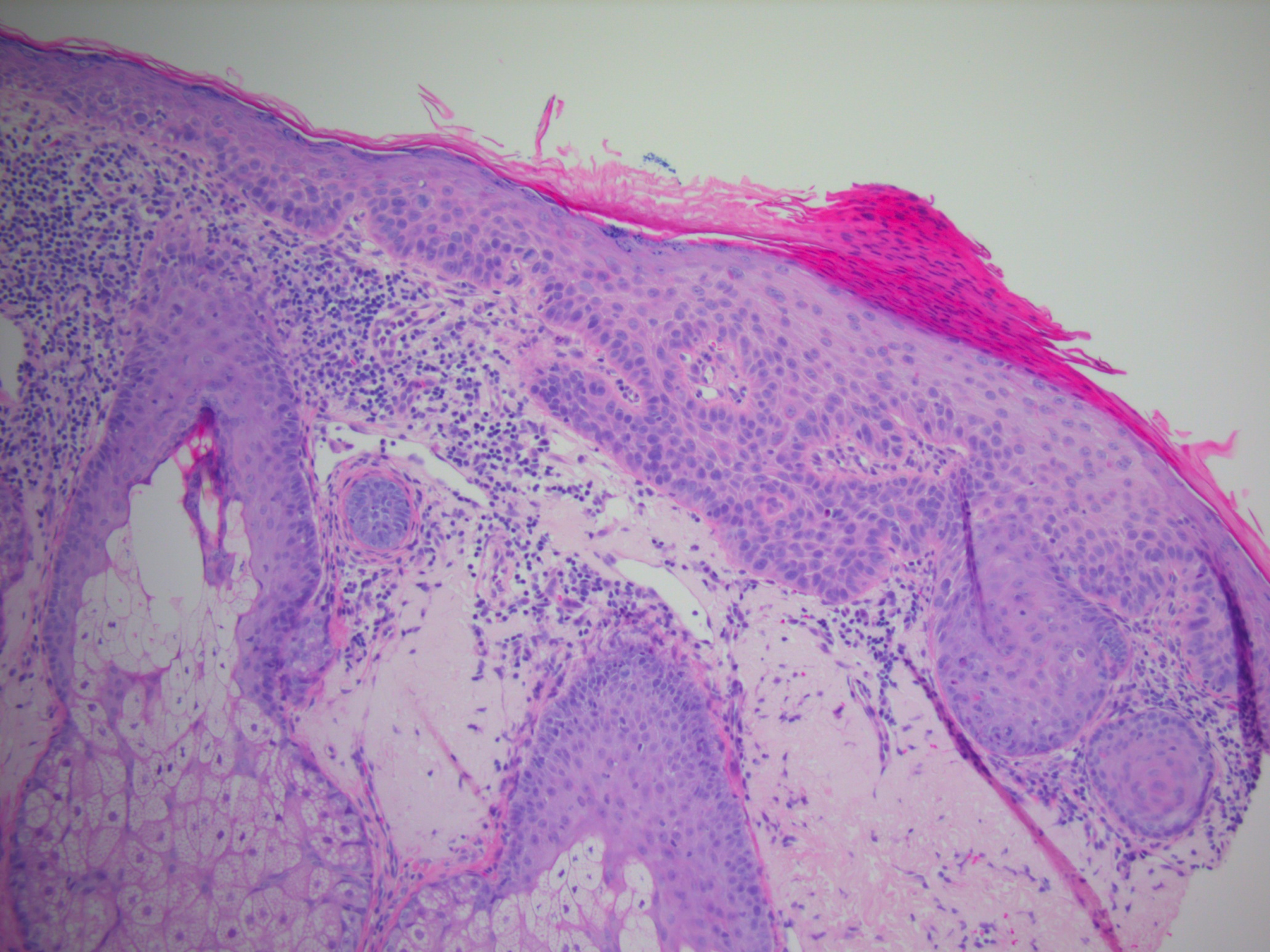 Bowen’s disease
Full thickness dysplasia of epidermis
	
Often on skin NOT exposed to sunlight, such as trunk

May be associated with immunosuppression

Can also be seen on sun exposed areas (often referred to as Bowenoid AK)
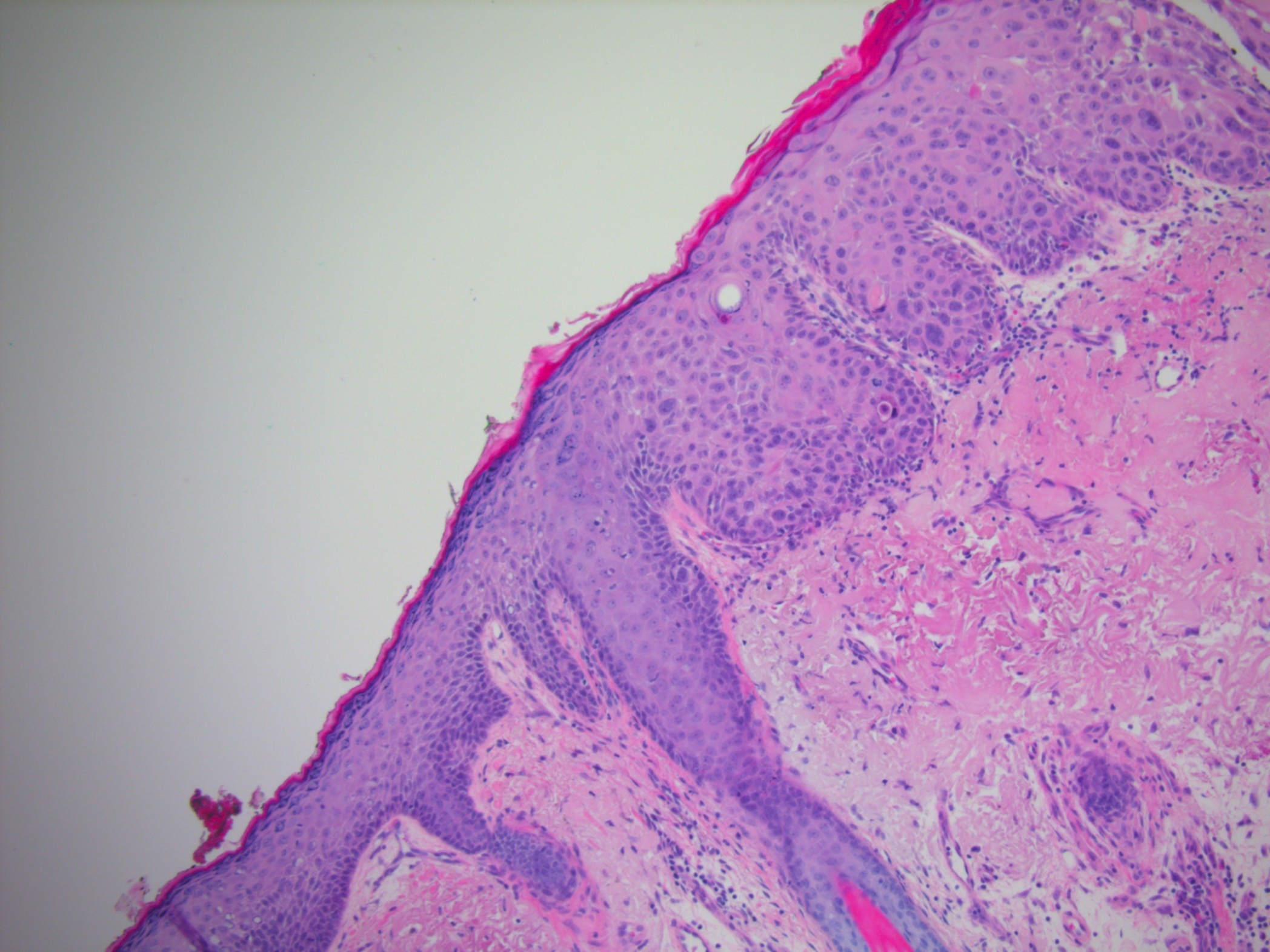 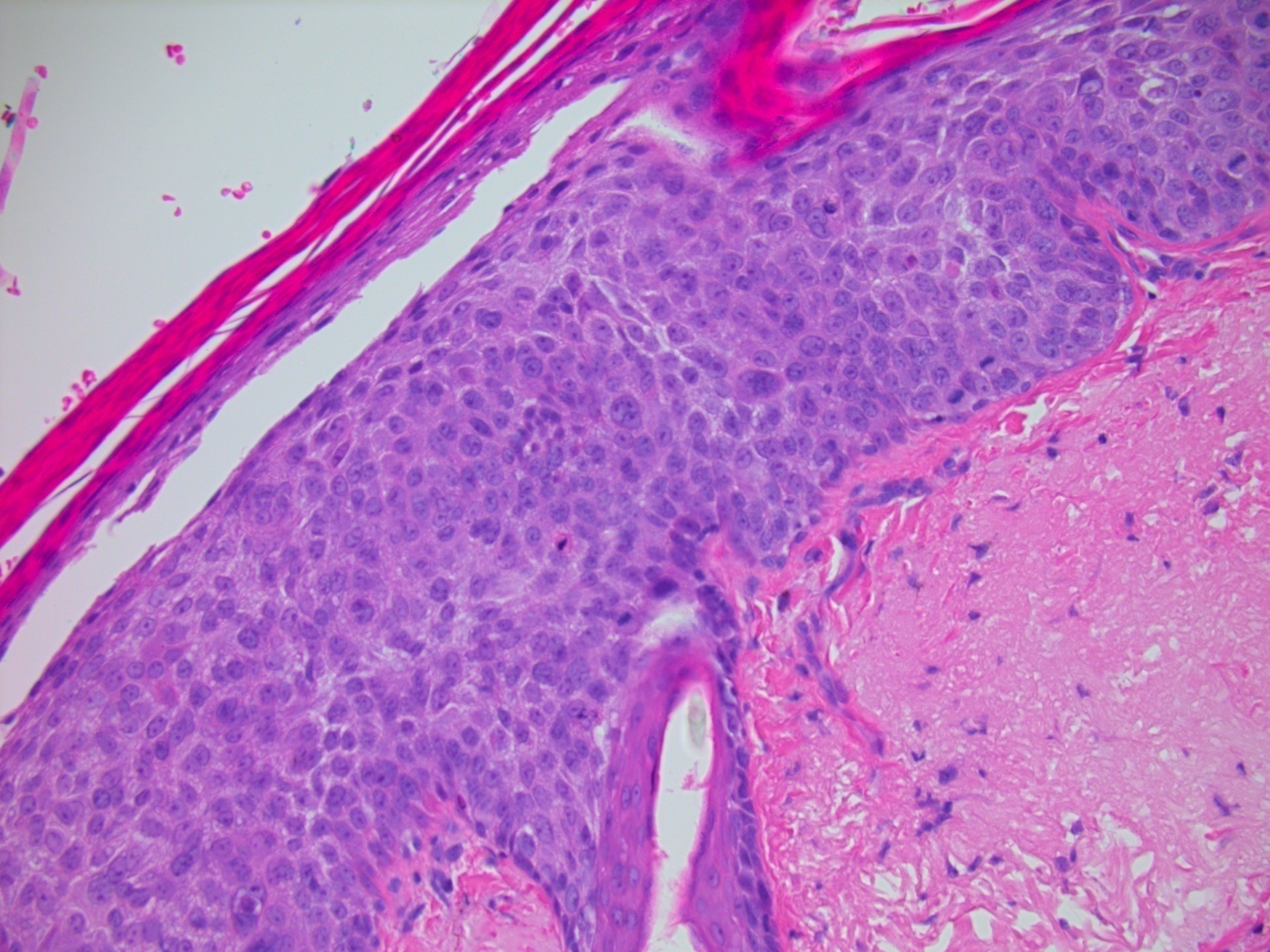 Basal cell carcinoma
Basal cell carcinoma
Most common malignancy of skin, constitutes ~80% of all skin cancers
Usually in patients >40 years of age 
men >women (male:female = 1.6:1) 

Sites
Mainly sun exposed skin, in any hair bearing area (e.g. head and neck) 

Aetiology
Associated with UV light exposure (particularly intermittent intense exposure), history of radiation treatment 
Associated with various syndromes: Gorlin syndrome

Subtypes
Low risk subtypes - Nodular, superficial, fibroepithelioma of Pinkus
High risk subtypes - Infiltrative, morphoeic, micronodular, basosquamous, sarcomatoid
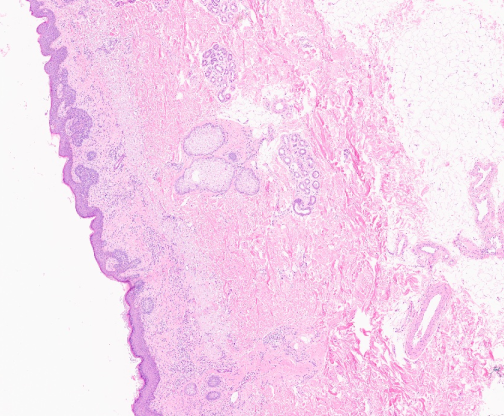 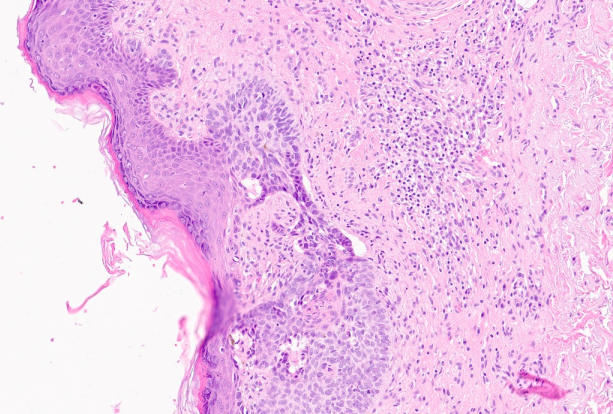 Superficial BCC
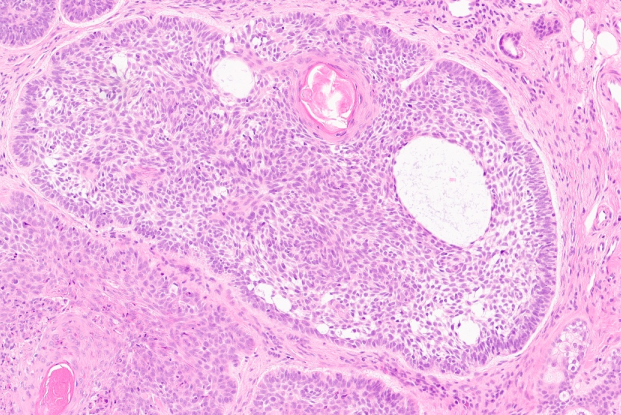 Nodular BCC
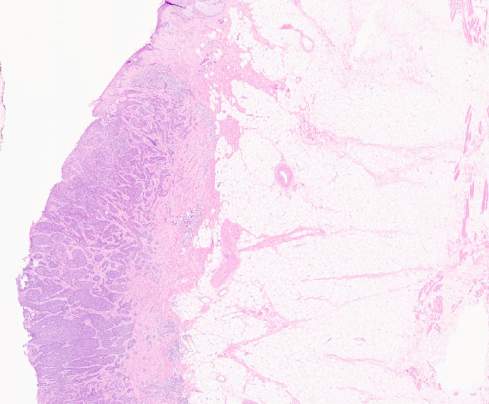 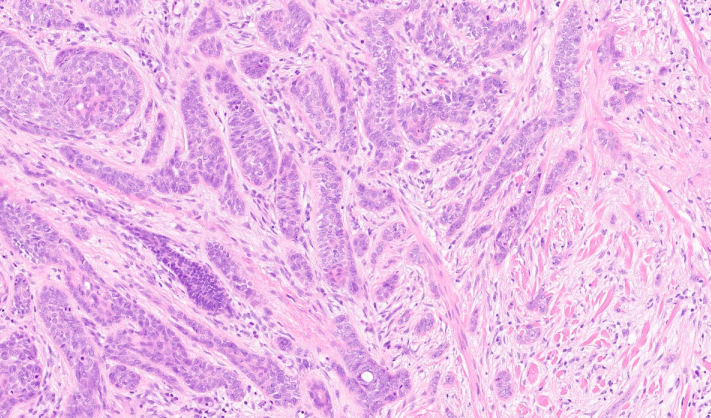 Infiltrative BCC
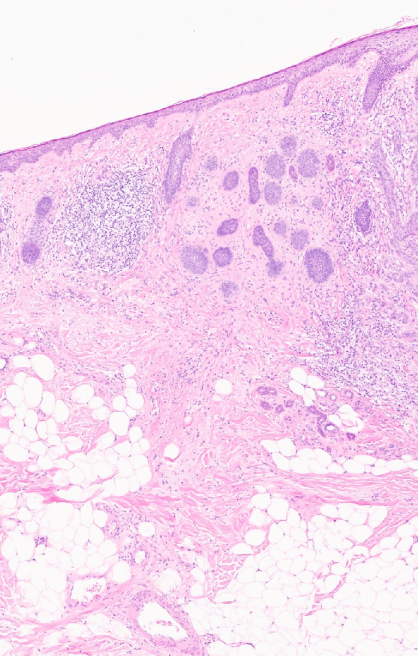 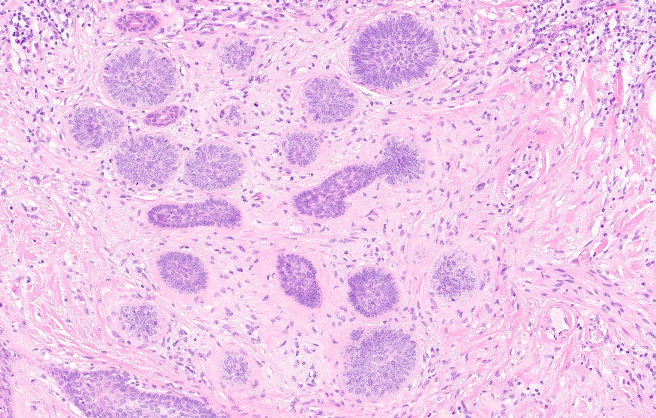 Micronodular BCC
Reporting BCC
Low and high risk subtypes

Deep invasion (thickness >6mm, invasion beyond subcutis)

Perineural invasion (also, lymphovascular invasion but exceedingly rare)

Margins

Stage
Squamous cell carcinoma
Squamous Cell Carcinoma
2nd most common invasive skin cancer, after basal cell carcinoma 
Derived from keratinocytes in epidermal layer 
Usually >60 years (but increasing sun exposure in younger population)

Risk factors include UV light, burn scars, chronic ulcers, immunosuppression, HPV
	Increasingly with advent of targeted gene therapy, EGFR and BRAF inhibitors are associated with SCC

An associated precursor lesion (actinic keratosis / Bowen’s) is often present – but graded progression is not a feature 

Grading system  exists ranging from well to poorly differentiated based on degree of keratinisation and cytological atypia, but can be subjective in practice, the worst grade should be reported (not the predominant one)

Subtypes: acantholytic, desmoplastic, spindle cell, basaloid, keratoacanthoma-like, verrucous
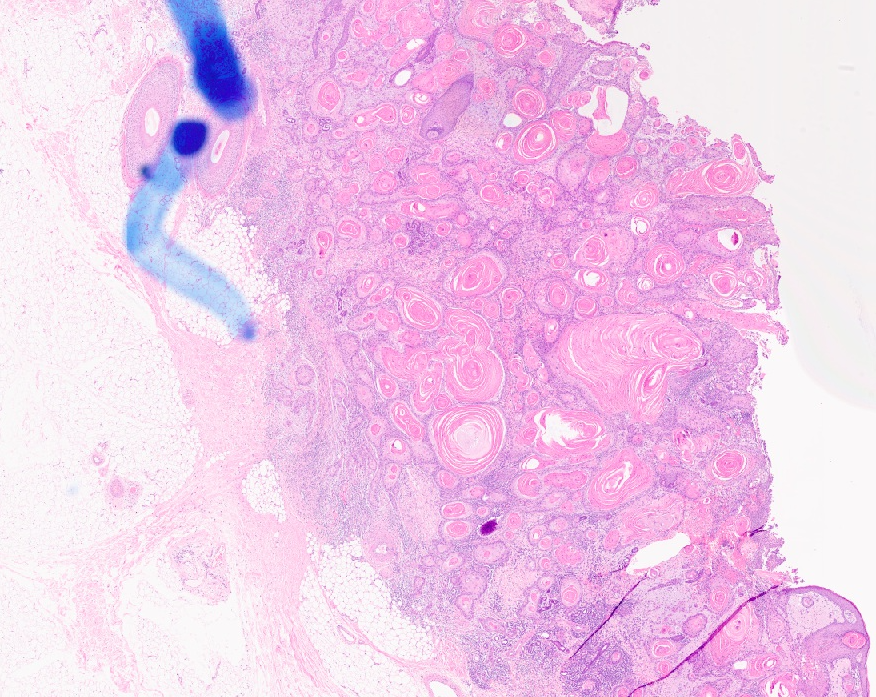 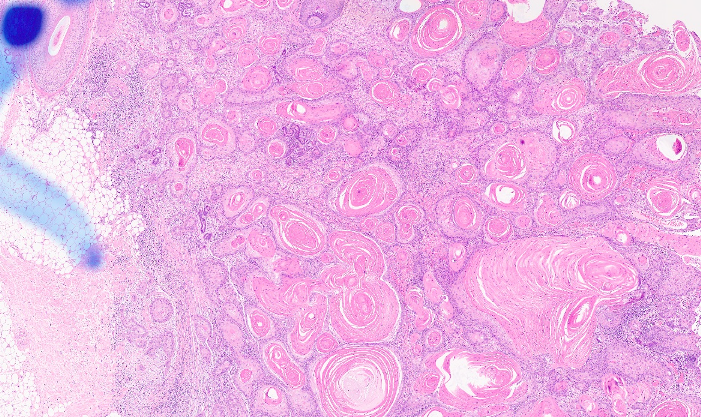 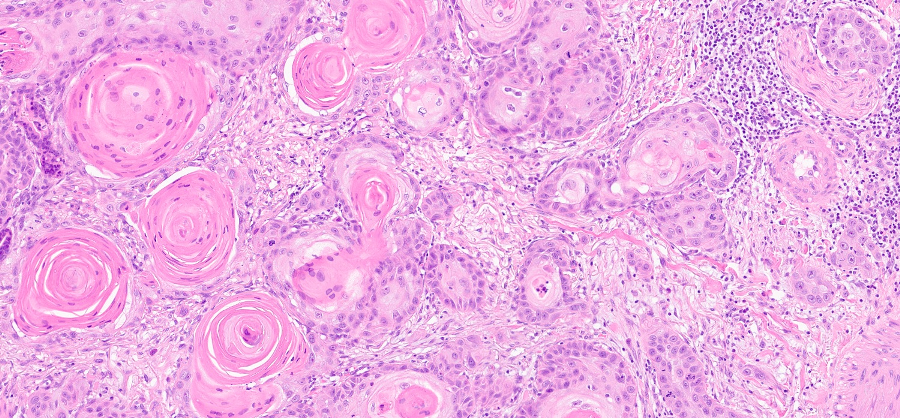 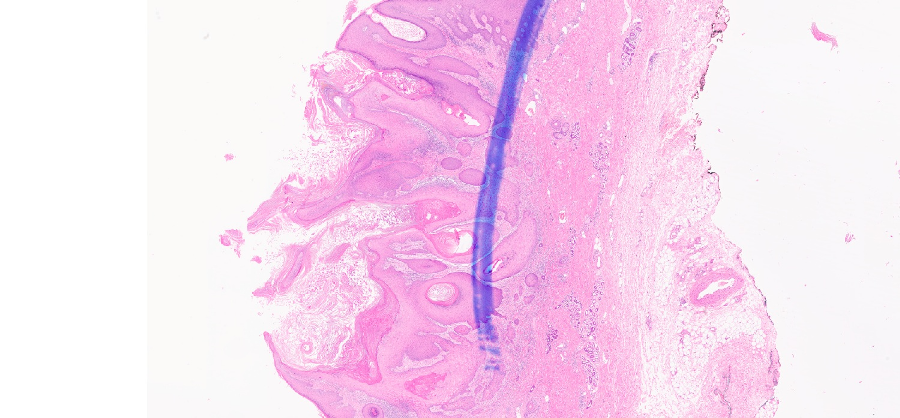 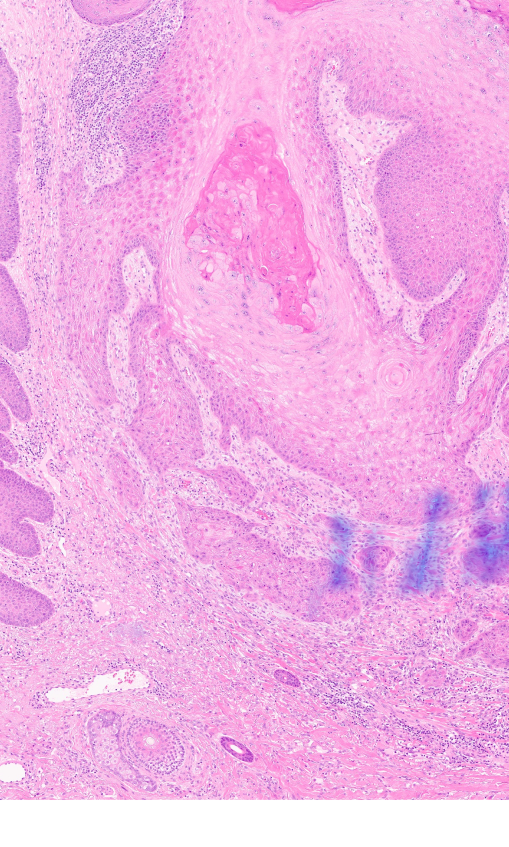 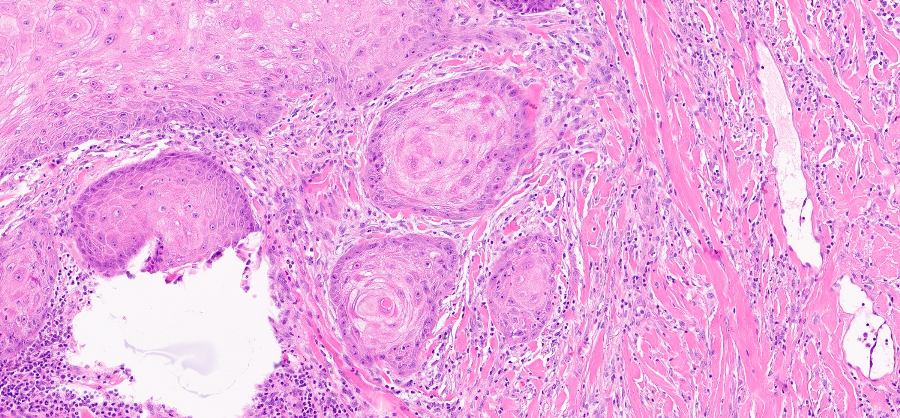 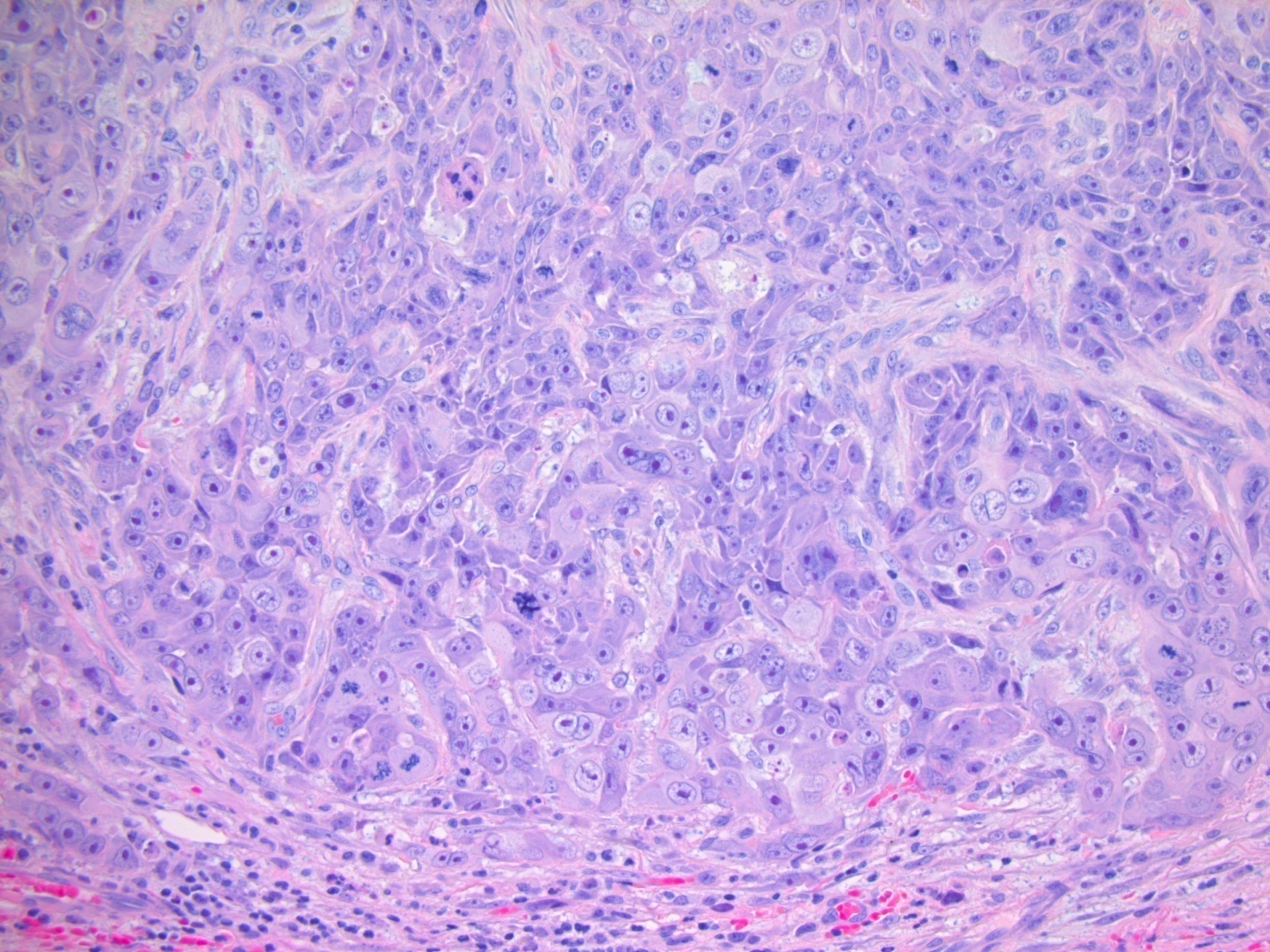 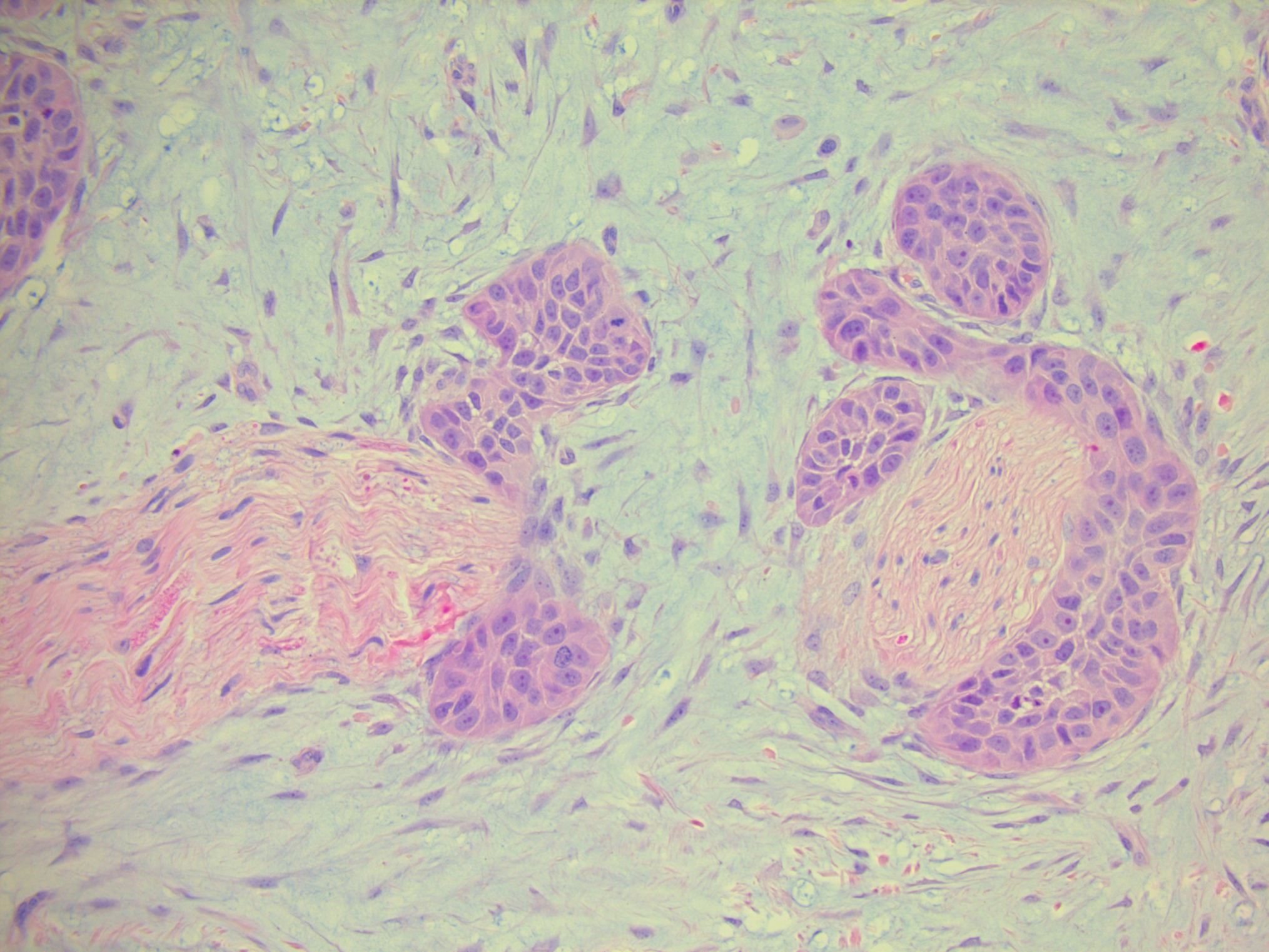 Reporting SCC
Subtype

Grade of differentiation

Tumour thickness 

Level of invasion (criteria for deep invasion same as for BCC)

Vascular and perineural invasion

Margins

Stage
Melanocytic lesions
Benign acquired naevi

Melanoma (in situ and invasive)
Benign Acquired Naevi
Junctional                  Younger
Compound		↓
Intradermal		Older

Development of naevi relates to the extent of sun exposure during 1st 2 decades of life.  Intermittent intense sun exposure is more important than chronic sun exposure
Features of Benign Naevi
Symmetrical

No evidence of upward spread 

Downward maturation (architectural, cytological)

Lack atypia (not hyperchromatic, angulated, absent/small nucleoli)

No mitotic activity

No expansile growth/destruction of other structures
Junctional naevi – nests confined to epidermis
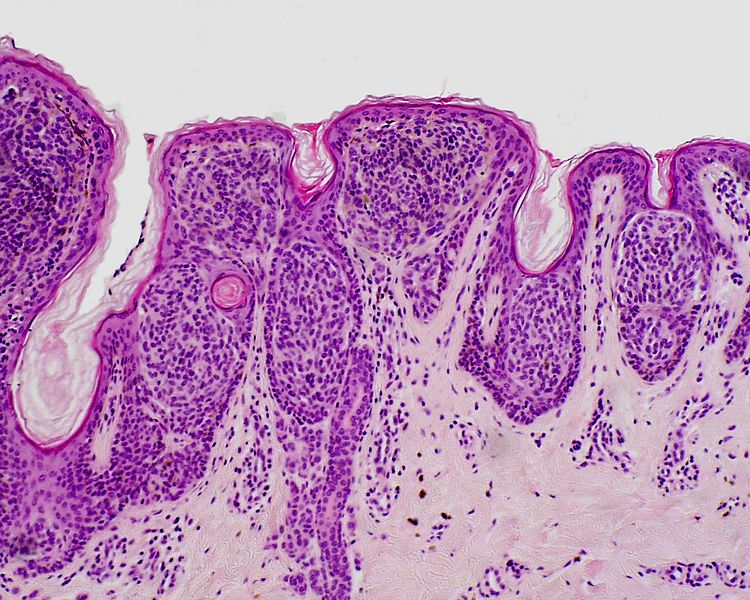 Intradermal naevus – naevus cells entirely in the dermis
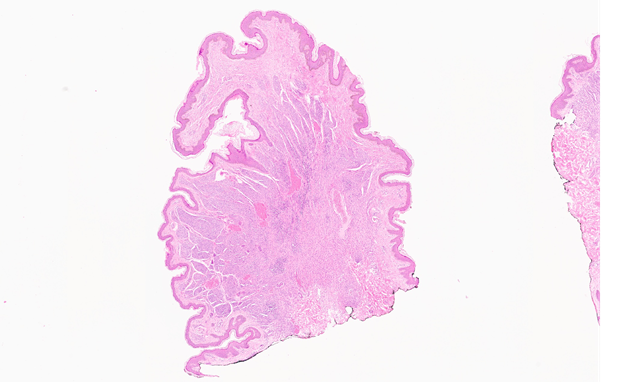 Intradermal naevus – naevus cells entirely in the dermis
Superficial part
Deep part
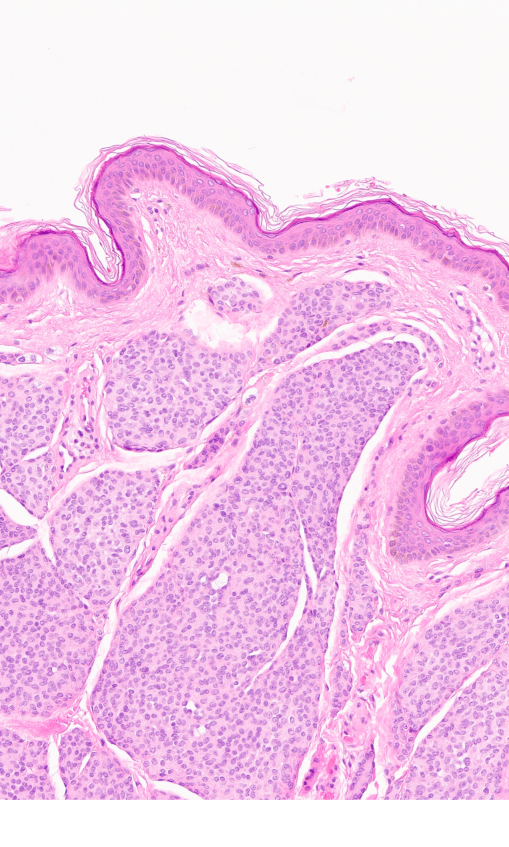 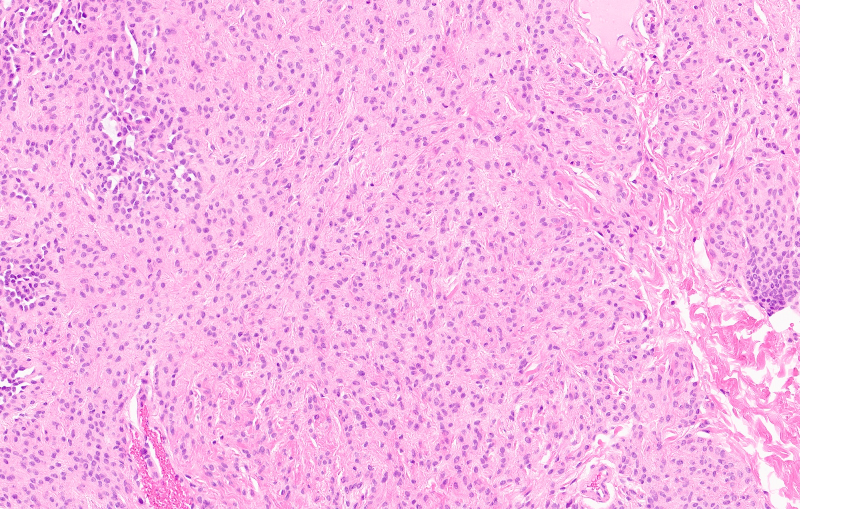 Compound naevus – nests in epidermis and dermis
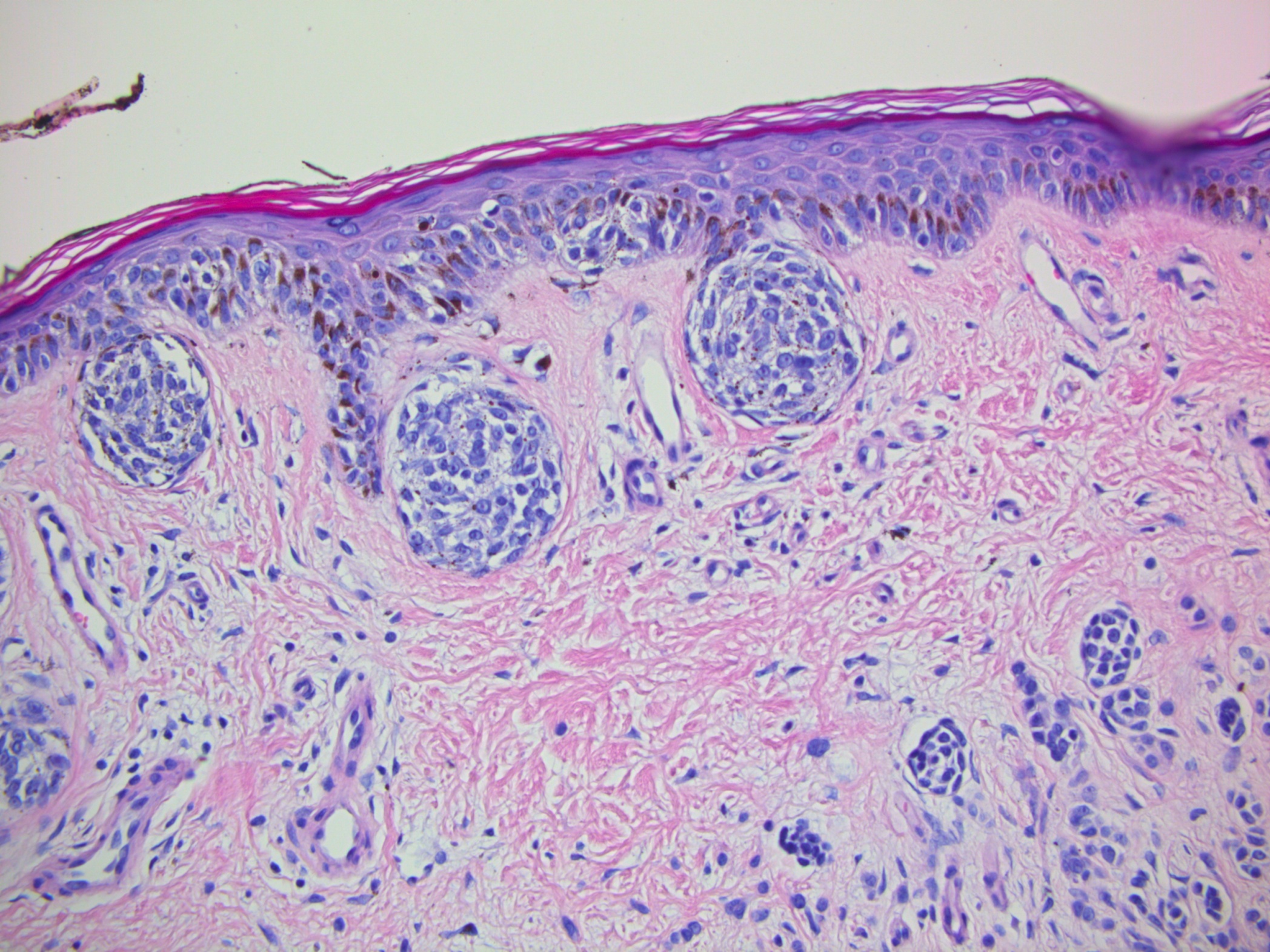 Features of Benign Naevi
Symmetrical

No evidence of upward spread 

Downward maturation (architectural, cytological)

No atypia (not hyperchromatic, angulated, absent/small nucleoli)

No mitotic activity

No expansile growth/destruction of other structures
Melanoma
Melanoma
5th most common cancer in the UK – 86% cases are thought to be preventable

Incidence rates risen by 138% from the 90s
Highest incidence over the age of 85
But, increasing steadily in 20-25yo and steeply in males 55-59yo

In younger age groups, incidence in females >> males
In older age groups, incidence in males>>females

Trunk, head and neck – mainly in males
Legs and arms – mainly in females
Data from CRUK 2017
Melanoma
Majority of melanomas arise de novo
Most related to UV exposure (sun, sunbeds)
Risk higher in people susceptible to the effects of sunlight exposure (those who sun-burn than those who tan)

8-14% are familial

Subtypes of melanoma are associated with varying intensity and duration of UV exposure
Melanoma
In situ (MIS): 
Confined to the epidermis and invading the epidermis (pagetoid spread)
Asymmetrical, Variably sized nests and lentiginous runs
Cytological atypia
“Lentigo maligna” when in chronically sun-damaged skin, usually minimal pagetoid spread and nesting

Invasive melanoma:
Invades the dermis 
All features of MIS in the epidermal component 
Similar melanocytes in the dermis, haphazardly arranged 
Lack of maturation in the dermal component
Mitotic activity in the dermal component 
2 growth phases – vertical and radial
Subtypes
Superficial spreading melanoma 
High intensity intermittent UV exposure 

Lentigo maligna melanoma 
Low intensity UV exposure for longer duration
Lentigo maligna may pre-exist for 10-15 years

Acral melanoma
Develops on palmar and plantar surfaces

Nodular melanoma
Vertical growth phase from inception (worse prognosis)
Lentigo maligna
Melanoma in situ
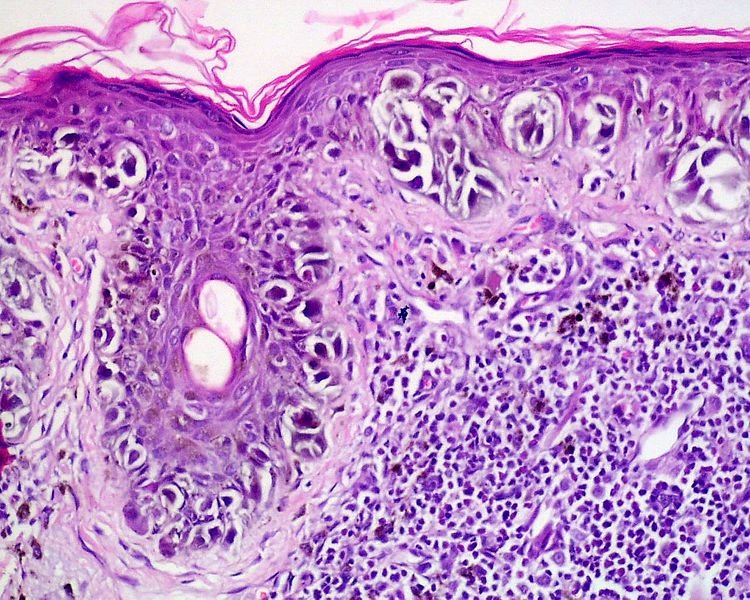 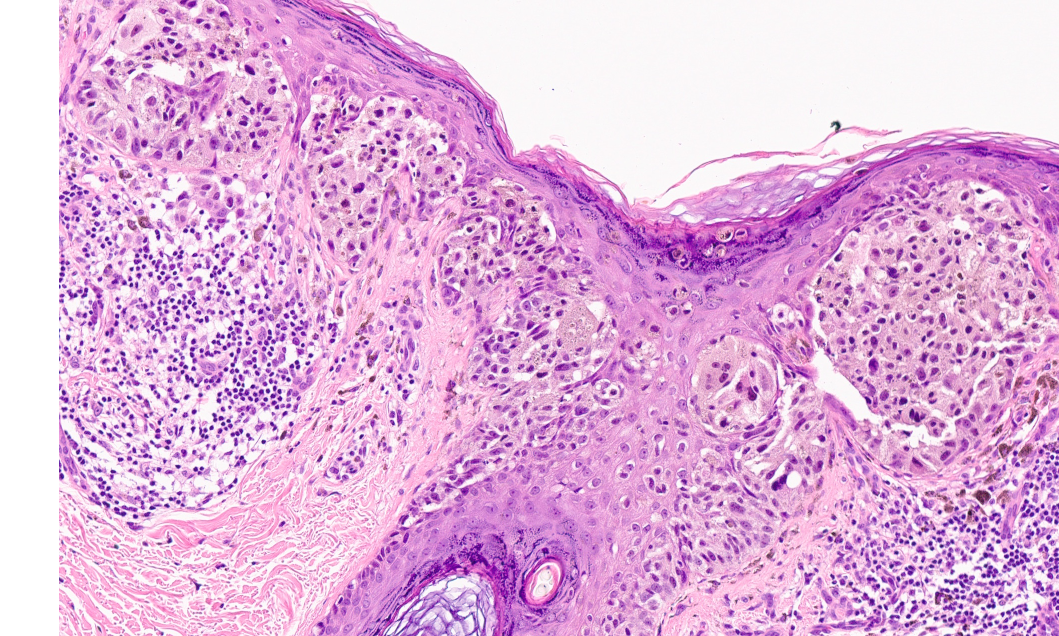 MIS
Naevus
Radial growth phase
Vertical growth phase
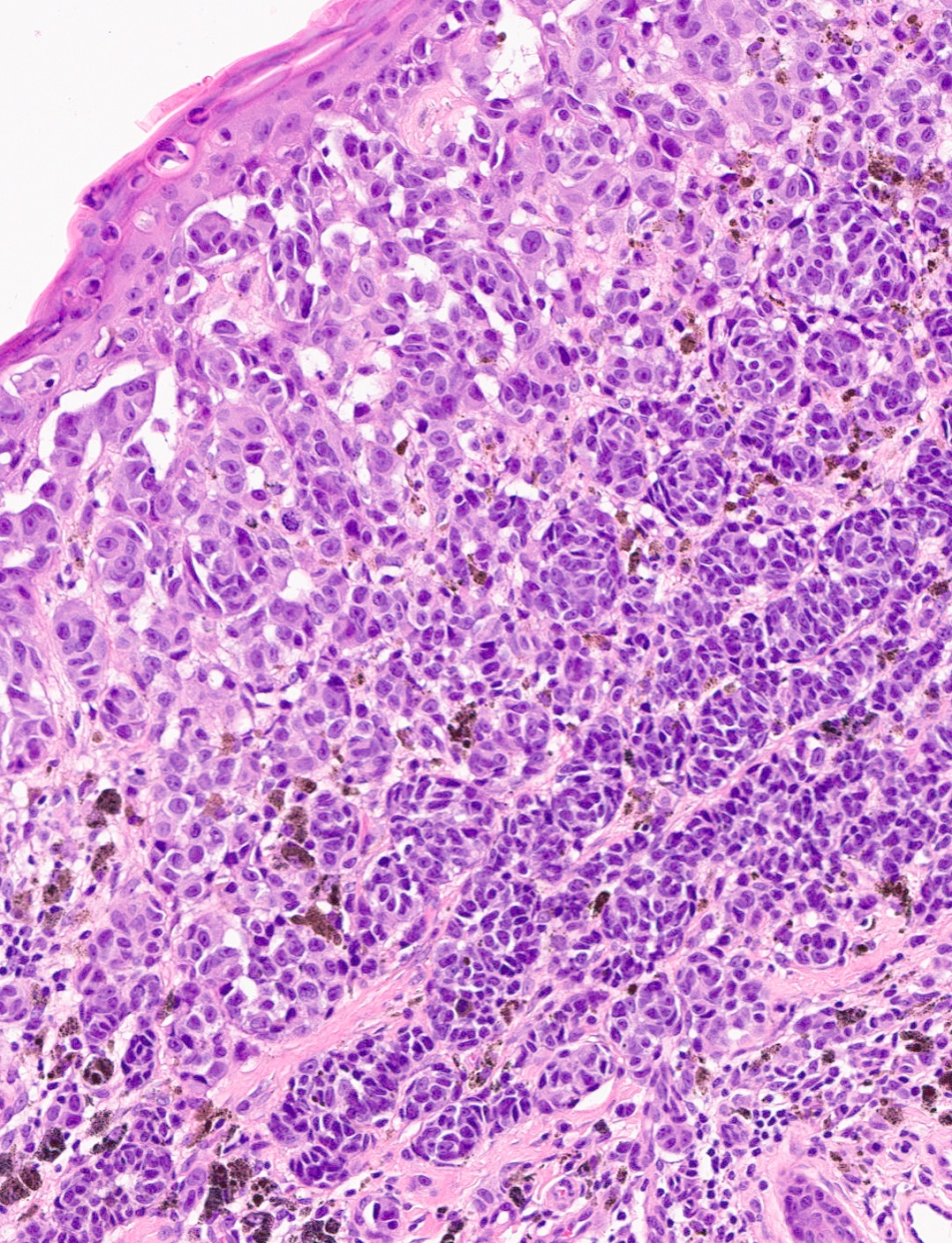 Superficial spreading melanoma
Acral melanoma
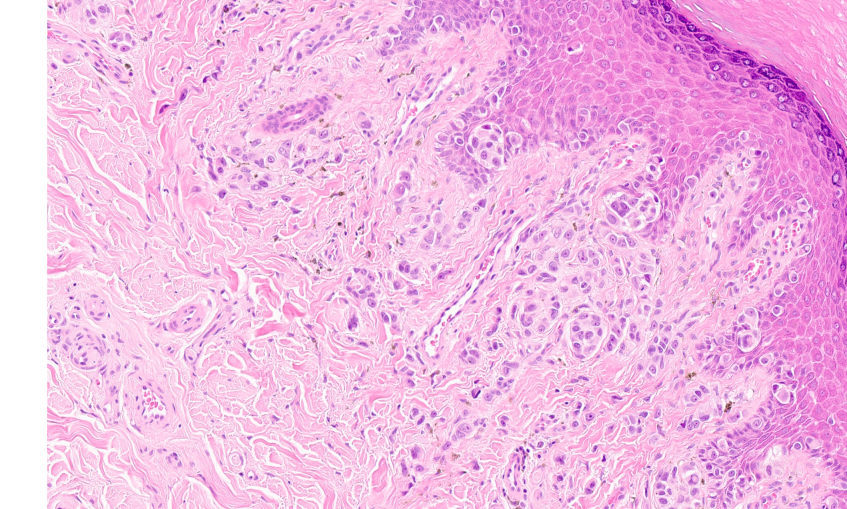 Breslow thickness
Regression
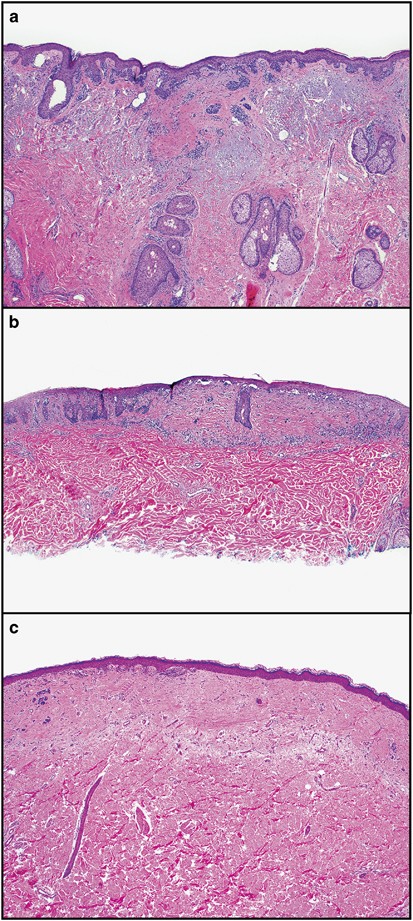 Reporting melanoma
Subtype

Growth phase

Breslow thickness

Regression

Ulceration 

Lymphovascular and perineural invasion 

Microsatellites

Mitotic count per mm2

Margins

Staging
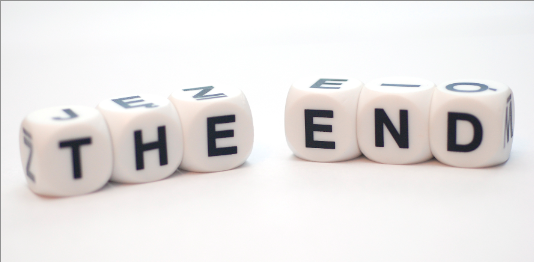